Taxonomy/Classification
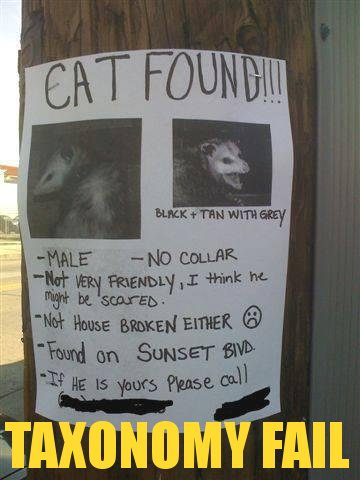 Taxonomy
The study of classifying organisms
What is it?!!
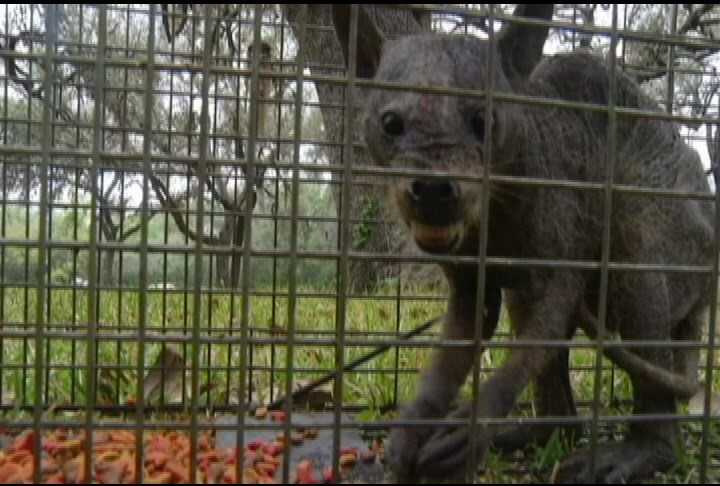 Why study taxonomy?
Which is more dangerous?

The cottonmouth snake	OR	The water moccasin
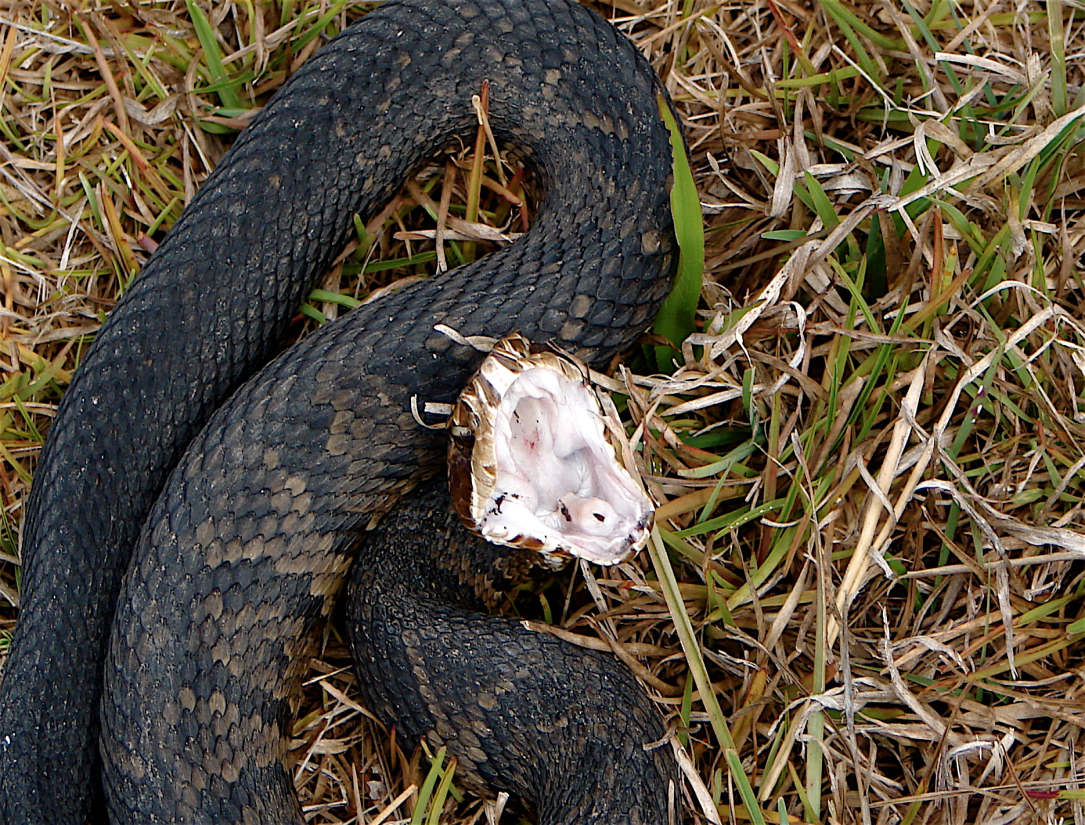 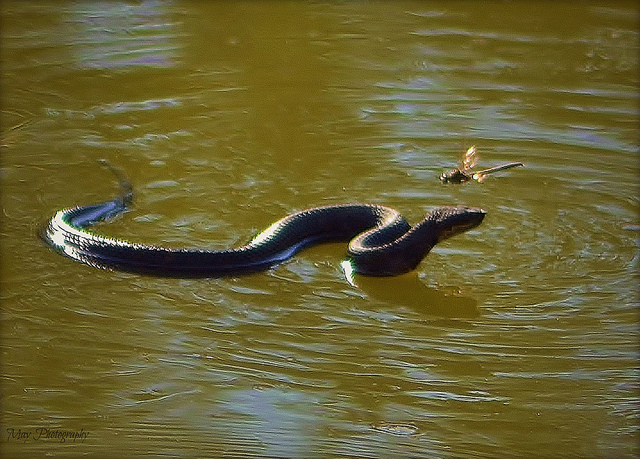 They are one and the same.
Taxonomy doesn’t have this problem because it is simply known as Agkistrodon piscivorus
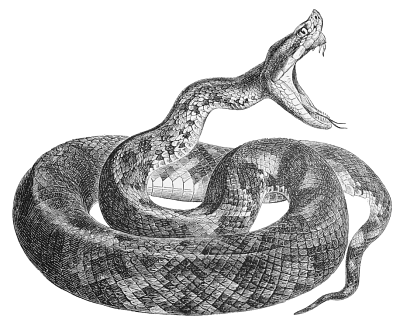 Carolus (Carl) LinneausAKA The Father of Taxonomy
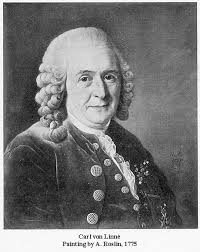 Swedish botanist who developed the two word naming system known as binomial nomenclature.

He developed groups or taxa to distinguish organisms based on their characteristics.
Domain
CLASSIFICATION
D
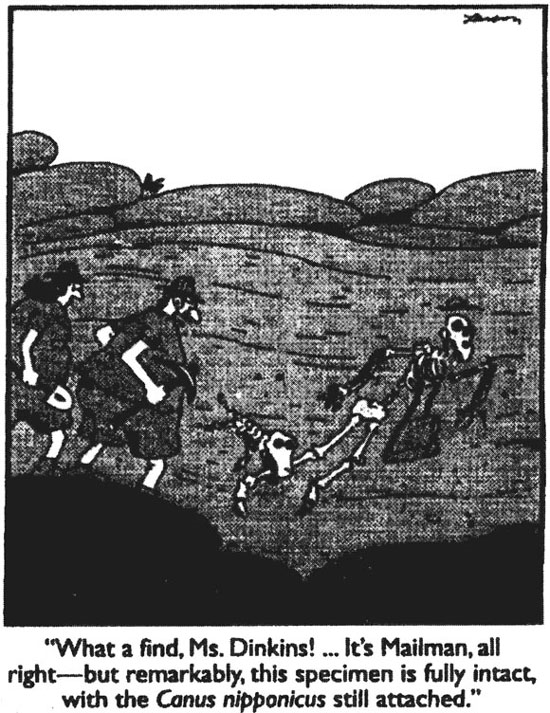 For example:
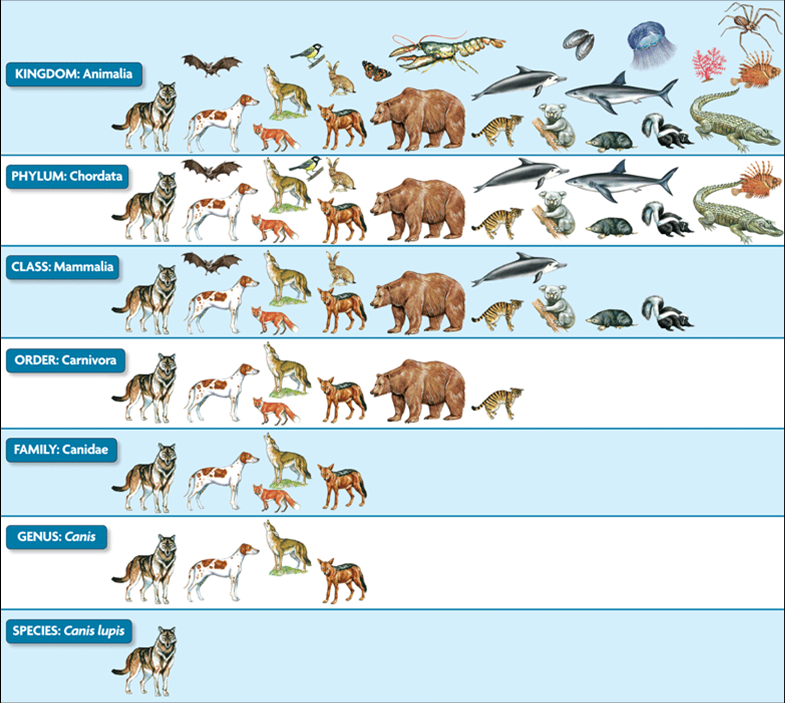 the gray wolf 
or timber wolf
Binomial Nomenclature
Classifying organisms according to binomial nomenclature must follow a few rules:
The name must be in Latin
The Genus and the Species are used as the name
The Genus is capitalized and species is not
It must be italicized
Eg. Homo sapien, Canis familiaris
OLD, FIVE KINGDOM CLASSIFICATION
Today’s Three Domain System
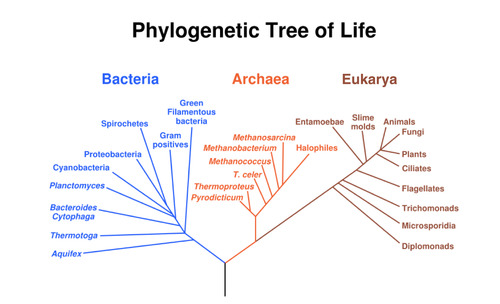 Dichotomous key
Always begin with #1
Follow directions using choices given
Stop when you get to the correct name
(Remember to compare and contrast figures)
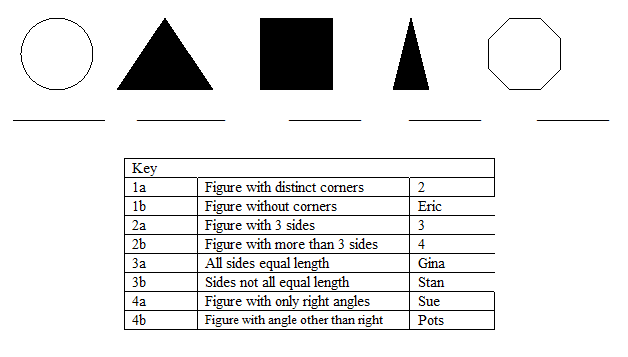